Тема : «Перспективы развития естественно-математического образования в условиях реализации Концепции физико- математического образования в Верхнебуреинском районе»
ВсОШ(математика, физика, информатика)
Конкурсы
Муниципальный  уровень- 60 участников (8 призеров,2 победителя),  краевой-157(2 призера) , всероссийский -55 (4 победителя,11 призеров), международный - 82(36 победителей, 39 призеров).
Краевая дистанционная олимпиада  по математике «Математика без границ» -12 человек(2 призера)
Краевая дистанционная олимпиада по  информатике и ИКТ "Информатика.ru»-88 человек
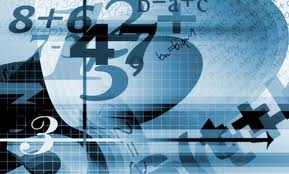 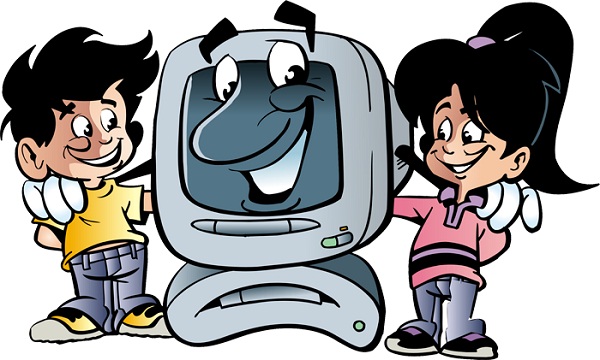 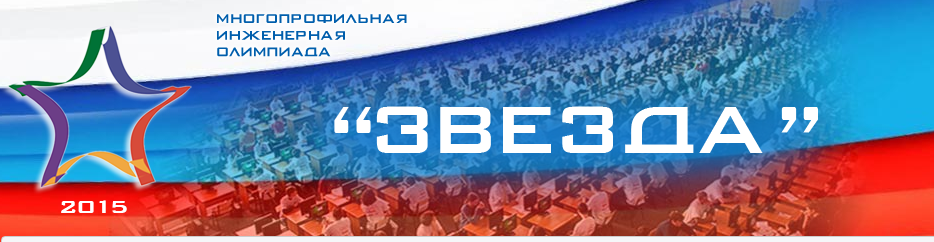 По физике и математике - 29 человек . 
4 учащихся стали призерами 1 отборочного тура и были направлены на второй тур в г.Хабаровск: Черных Анна Олеговна, Бабикова Екатерина Владимировна, Комелева Полина Александровна, Штельмах Ольга Константиновна.
ОЗМШ
Обучение успешно прошли 34 учащихся
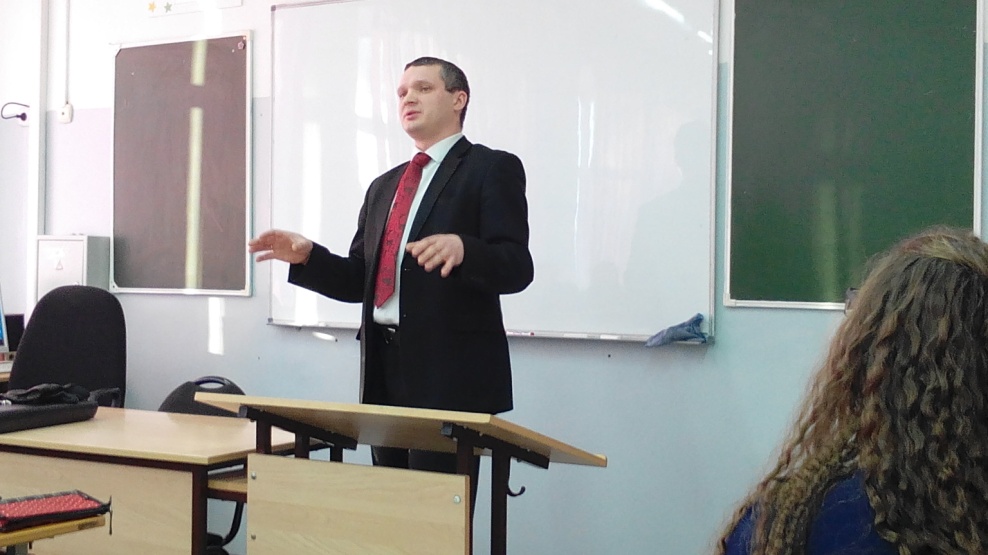 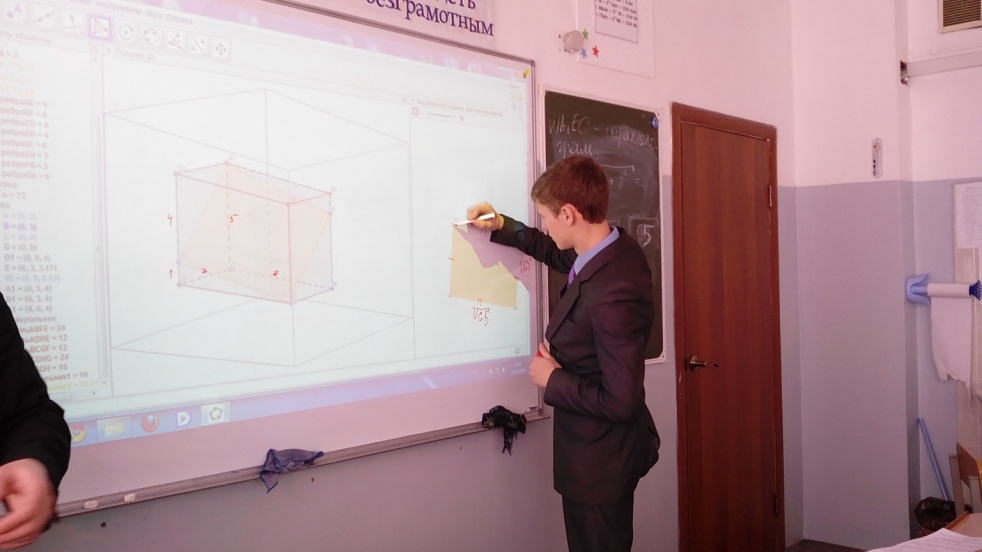 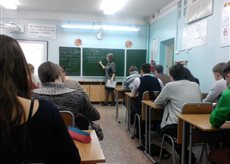 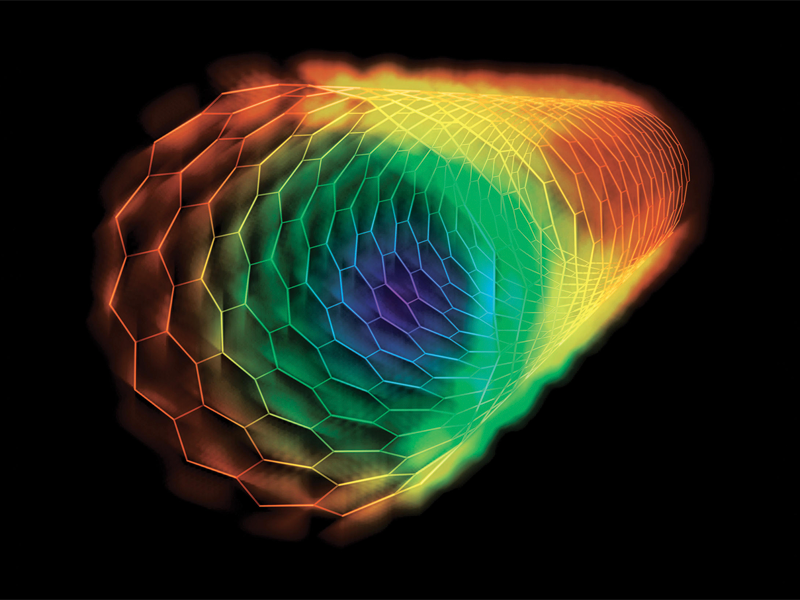 Неделя высоких технологий и технопредпринимательства.
2620 (78%) обучающихся.
экскурсии в  школьные кабинеты физики для обучающихся 1-4 классов с демонстрацией увлекательных, познавательных опытов и экспериментов; 
классные часы, 
занимательные интегрированные уроки, 
минилектории, виртуальные экскурсии,
 просмотр обучающимися 5-6 классов анимационных мультфильмов, 
конкурсы рисунков,
 конкурсы научно-фантастических рассказов,
 занятия научно-исследовательской лаборатории «Тайны одного вещества» и презентация исследовательских работ «Прикладная экология» в 5-6 классах;
 брейн-ринг.
Муниципальный этап Всероссийского конкурса «Учитель года 2016».
3 педагога: Кудрин Михаил Александрович-учитель математики (МБОУ СОШ №6), Тавровская Леся Михайловна, учитель химии, биологии( МБОУ СОШ №11), Докучаева Татьяна Анатольевна, учитель физики( МБОУ «Многопрофильный лицей»)
Профильная  школа «Интеллект»
Диагностические работы
Результаты ЕГЭ 2016.
Количество сдающих
РЕЗУЛЬТАТЫ ОГЭ